Colorimetrie (UV-VIS)
Colorimetrie (UV-VIS)              Kwalitatieve analyse
Colorimetrie (UV-VIS)              Kwalitatieve analyse
Colorimetrie is een analysemethode waarmee de concentratie van een stof kan worden bepaald.
Colorimetrie (UV-VIS)              Kwalitatieve analyse
Colorimetrie is een analysemethode waarmee de concentratie van een stof kan worden bepaald.

De intensiteit van de kleur van een oplossing is een maat voor de concentratie van de (kleur)stof.
Colorimetrie (UV-VIS)              Kwalitatieve analyse
Colorimetrie is een analysemethode waarmee de concentratie van een stof kan worden bepaald.

De intensiteit van de kleur van een oplossing is een maat voor de concentratie van de (kleur)stof.
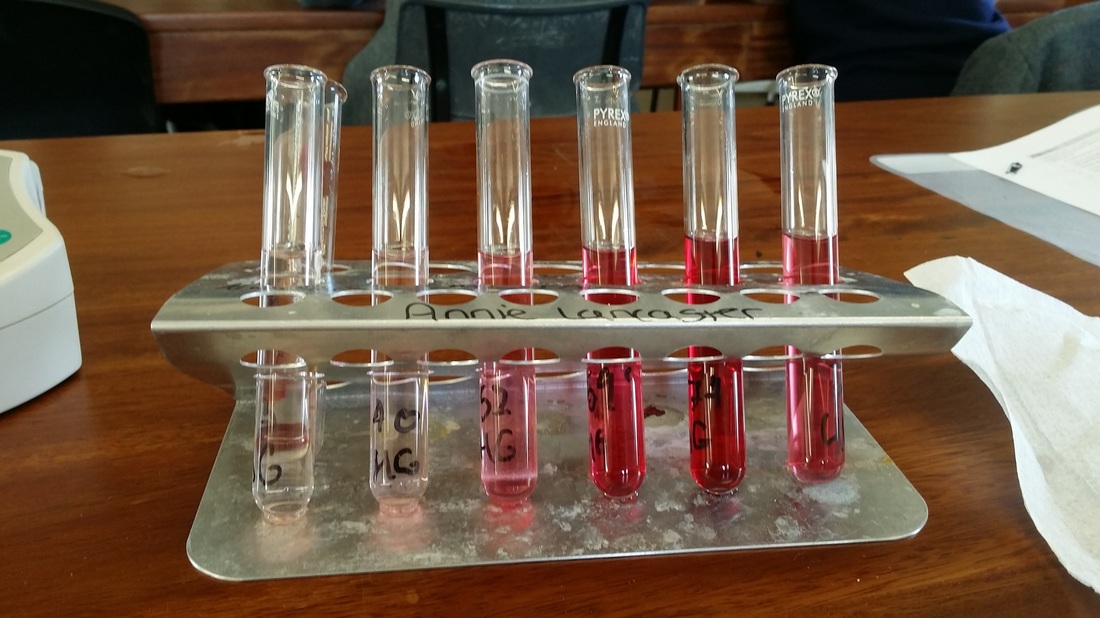 Colorimetrie (UV-VIS)              Kwalitatieve analyse
Colorimetrie is een analysemethode waarmee de concentratie van een stof kan worden bepaald.

De intensiteit van de kleur van een oplossing is een maat voor de concentratie van de (kleur)stof.

De concentratie wordt bepaald door de absorptie van zichtbaar licht (VIS) of ultraviolet licht (UV) te meten.
Colorimetrie (UV-VIS)              Kwalitatieve analyse
Colorimetrie is een analysemethode waarmee de concentratie van een stof kan worden bepaald.

De intensiteit van de kleur van een oplossing is een maat voor de concentratie van de (kleur)stof.

De concentratie wordt bepaald door de absorptie van zichtbaar licht (VIS) of ultraviolet licht (UV) te meten.
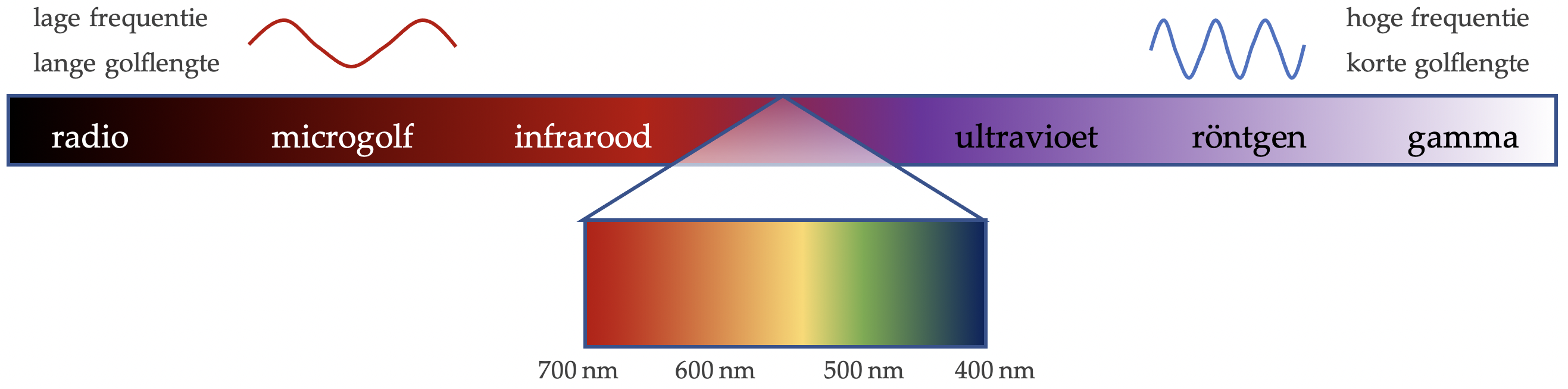 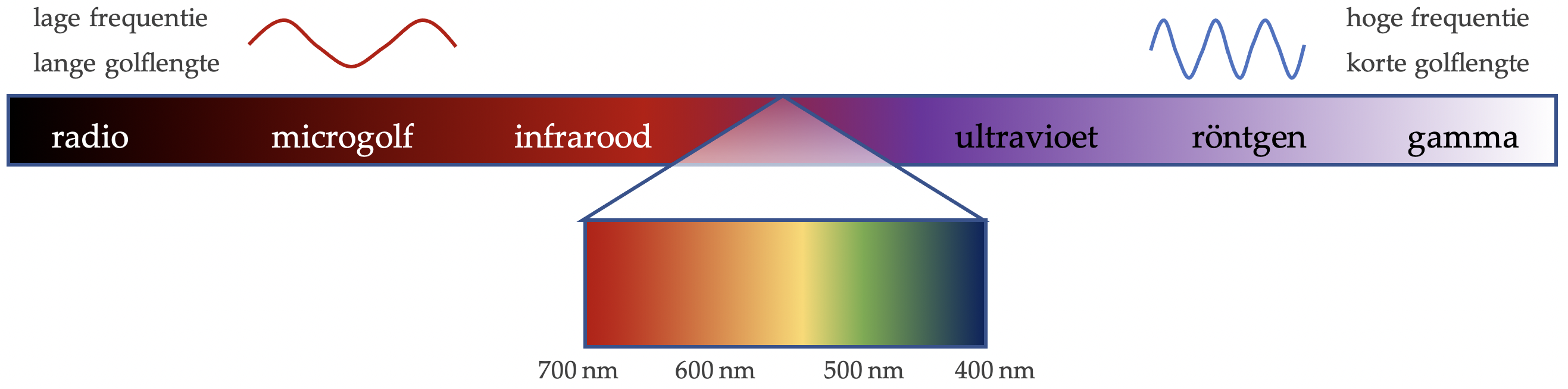 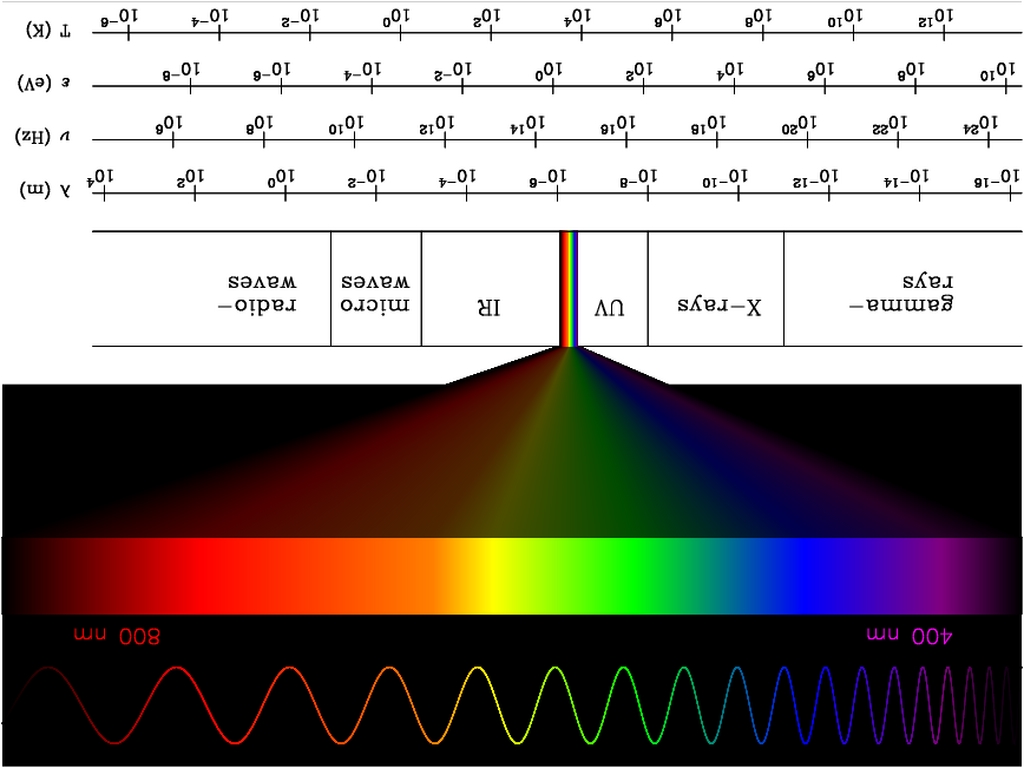 Colorimetrie (UV-VIS)              Kwalitatieve analyse
Colorimetrie is een analysemethode waarmee de concentratie van een stof kan worden bepaald.

De intensiteit van de kleur van een oplossing is een maat voor de concentratie van de (kleur)stof.

De concentratie wordt bepaald door de adsorptie van zichtbaar licht (VIS) of ultraviolet licht (UV) te meten.
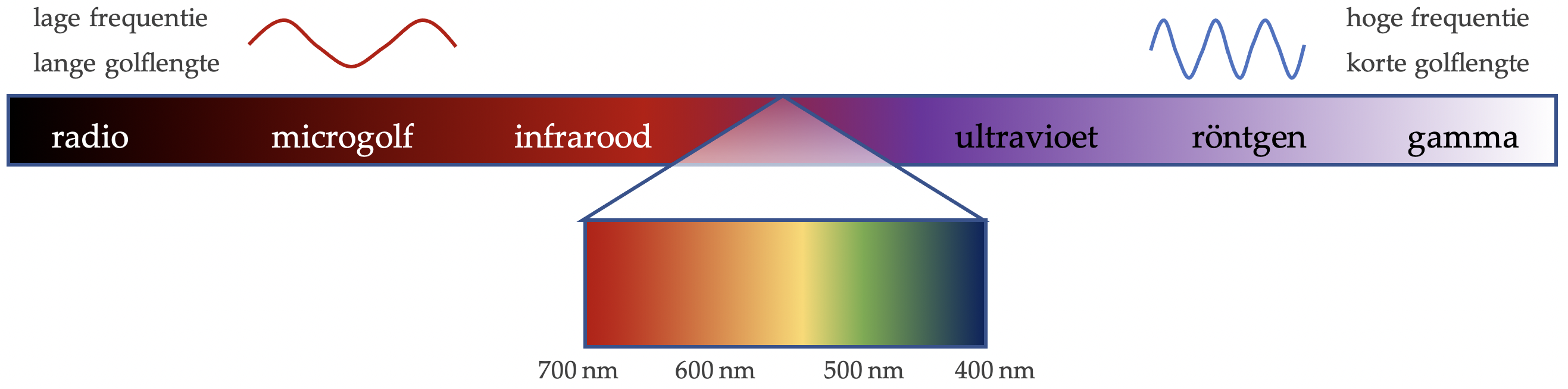 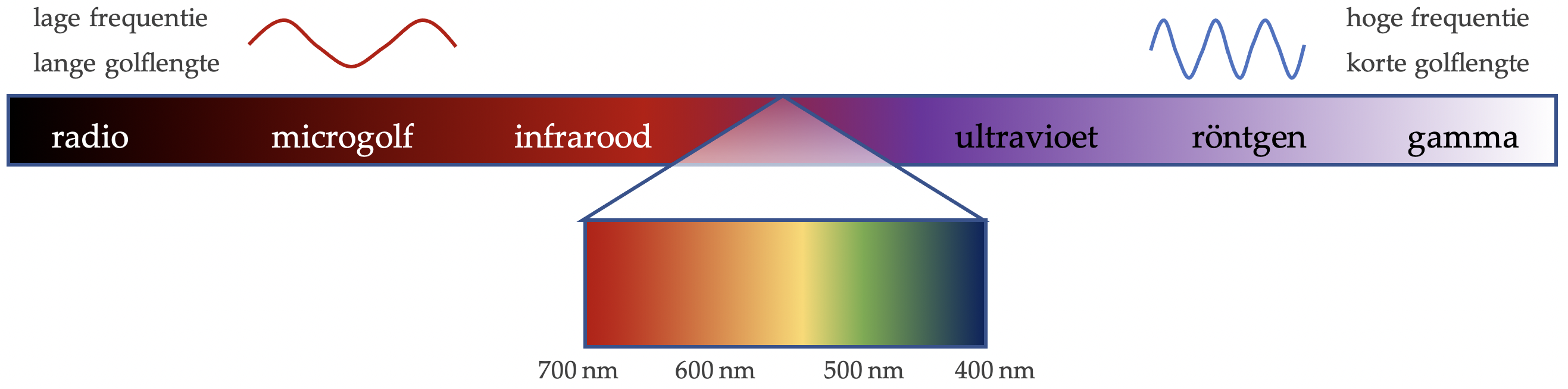 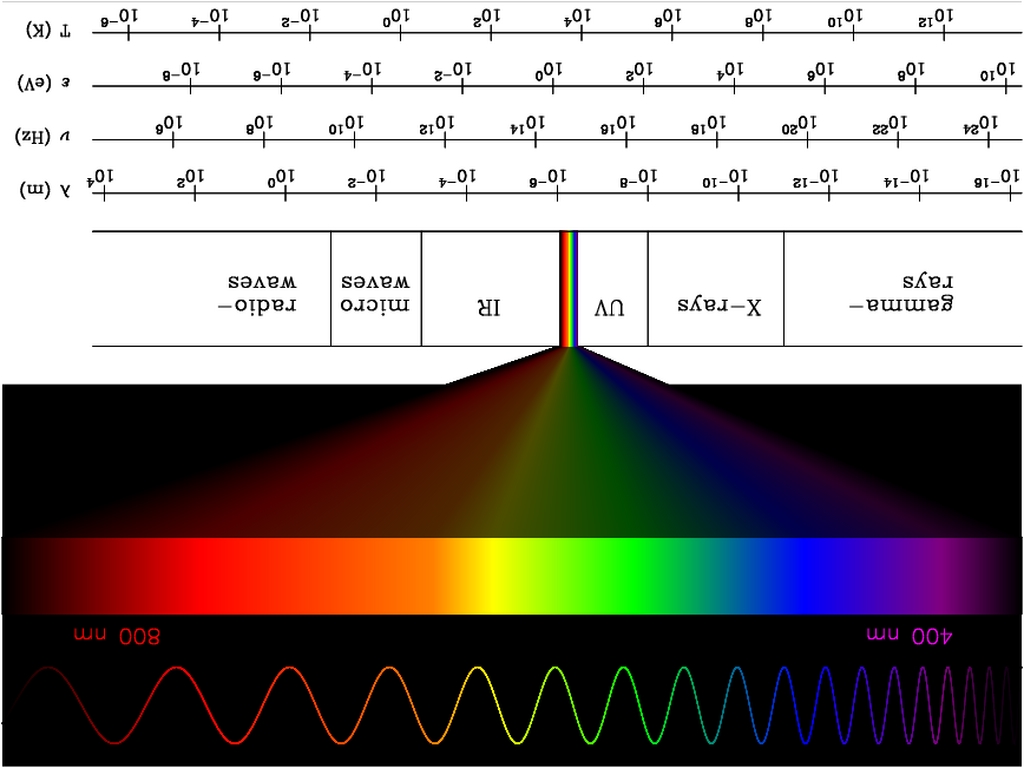 Colorimeter (VIS)
Colorimeter (VISpectrofotometer (UV-VIS)
Colorimeter (VISpectrofotometer (UV-VIS)
Cuvet
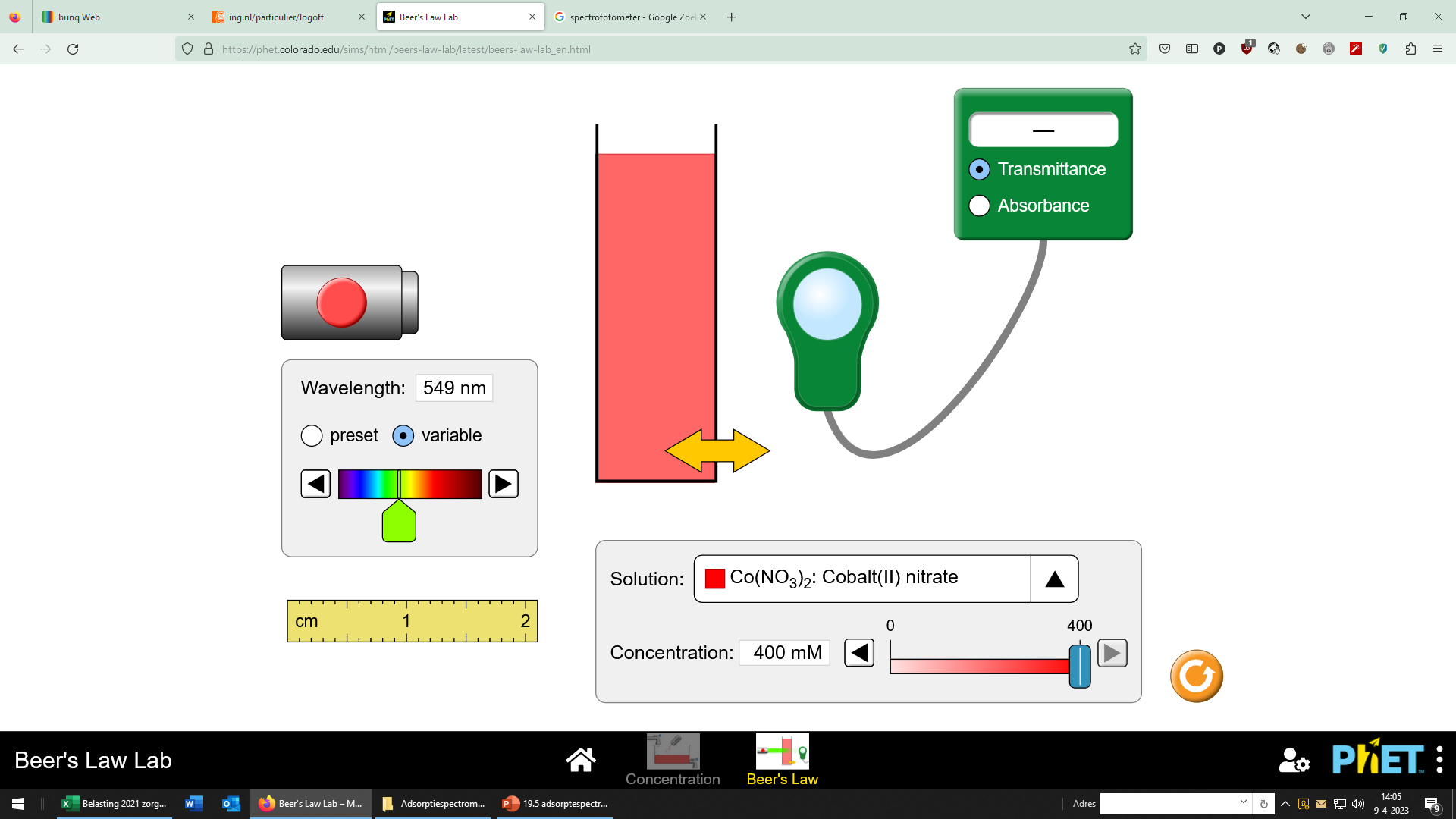 Transmissie
Extinctie
Lichtbron
l
Lichtmeter
Colorimeter (VISpectrofotometer (UV-VIS)
Cuvet
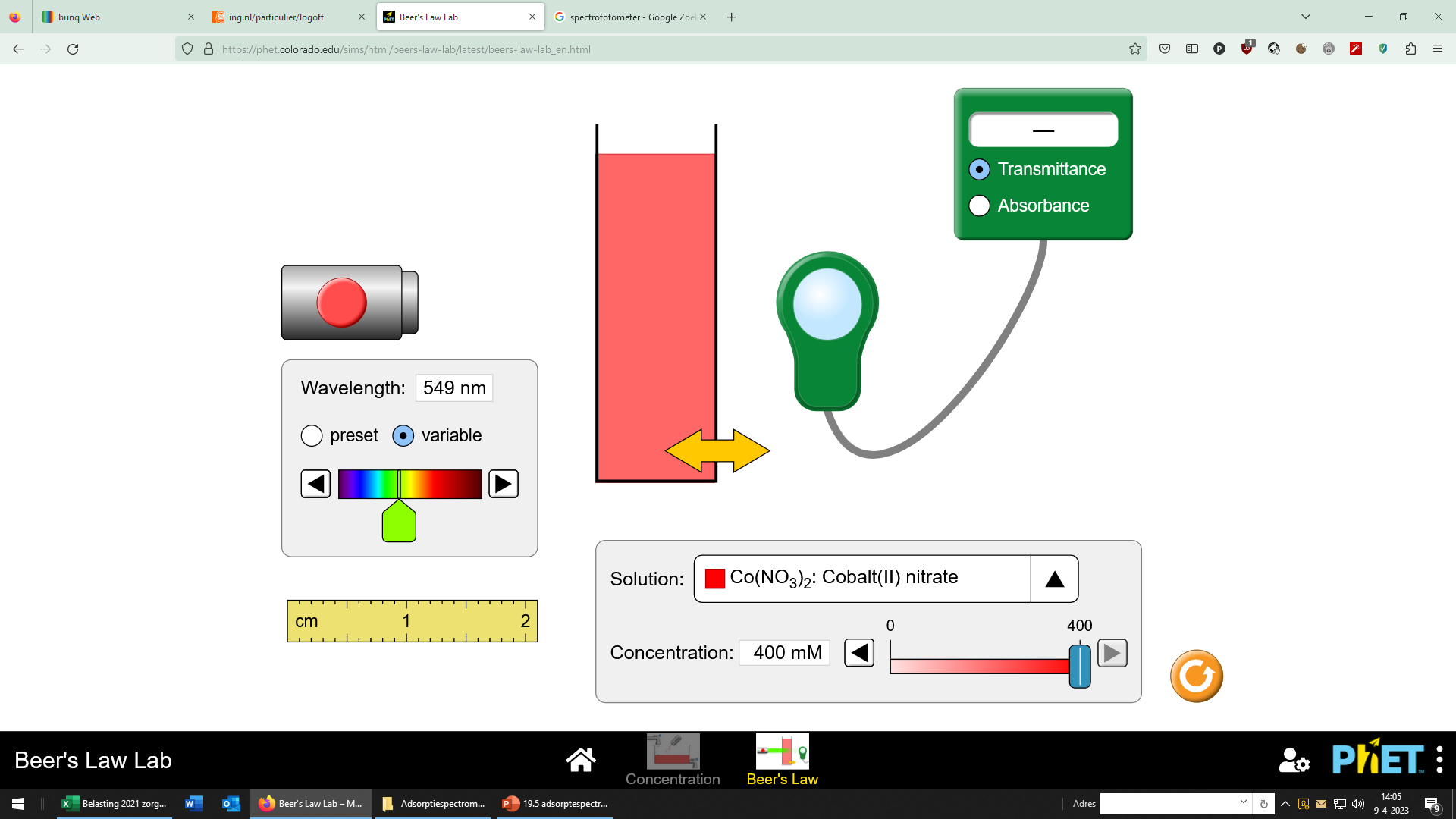 Transmissie
Extinctie
Lichtbron
l
Lichtmeter
Golflengte instelbaar
Colorimeter (VISpectrofotometer (UV-VIS)
Cuvet
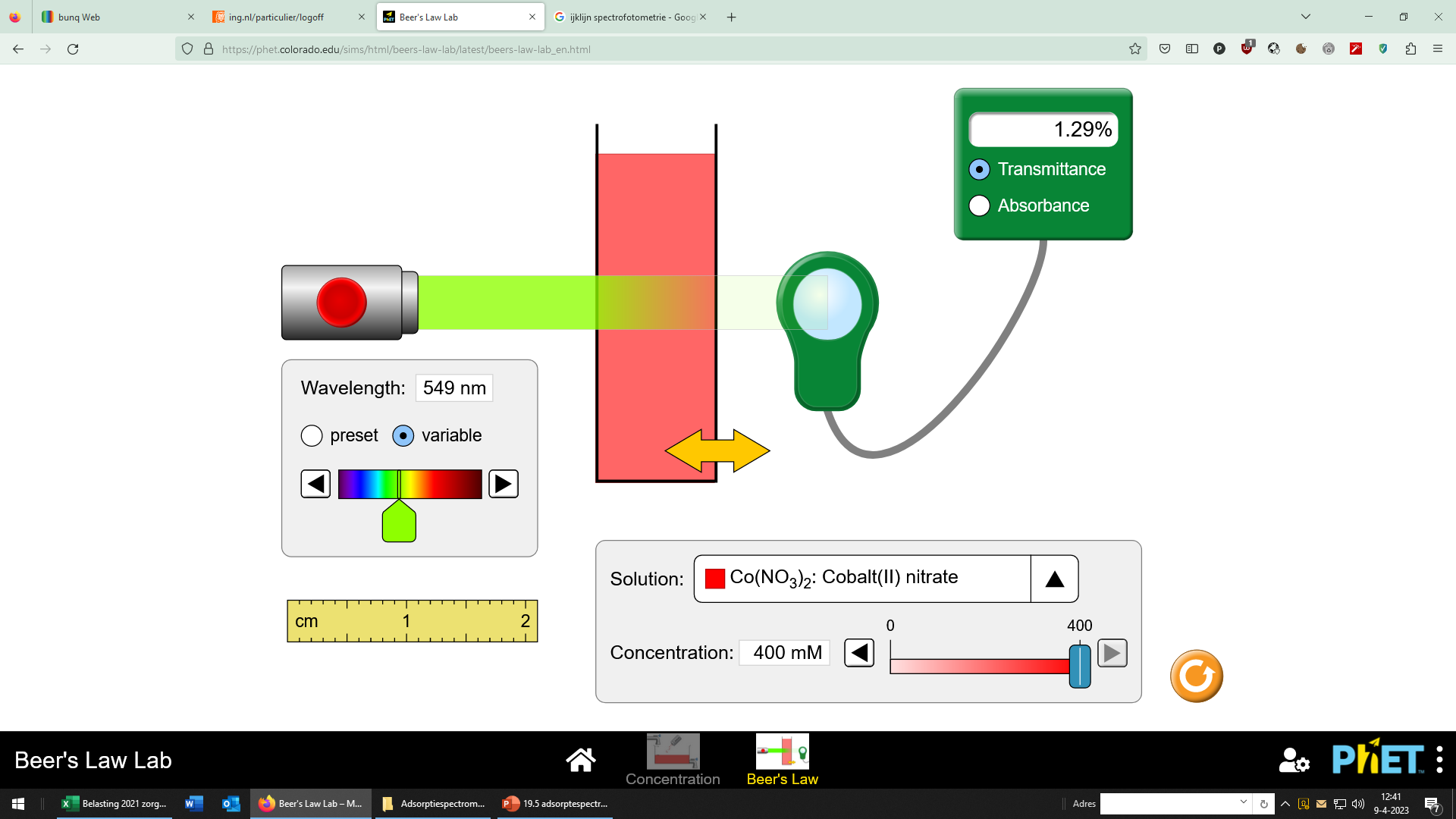 Transmissie
Extinctie
Lichtbron
l
Lichtmeter
Golflengte instelbaar
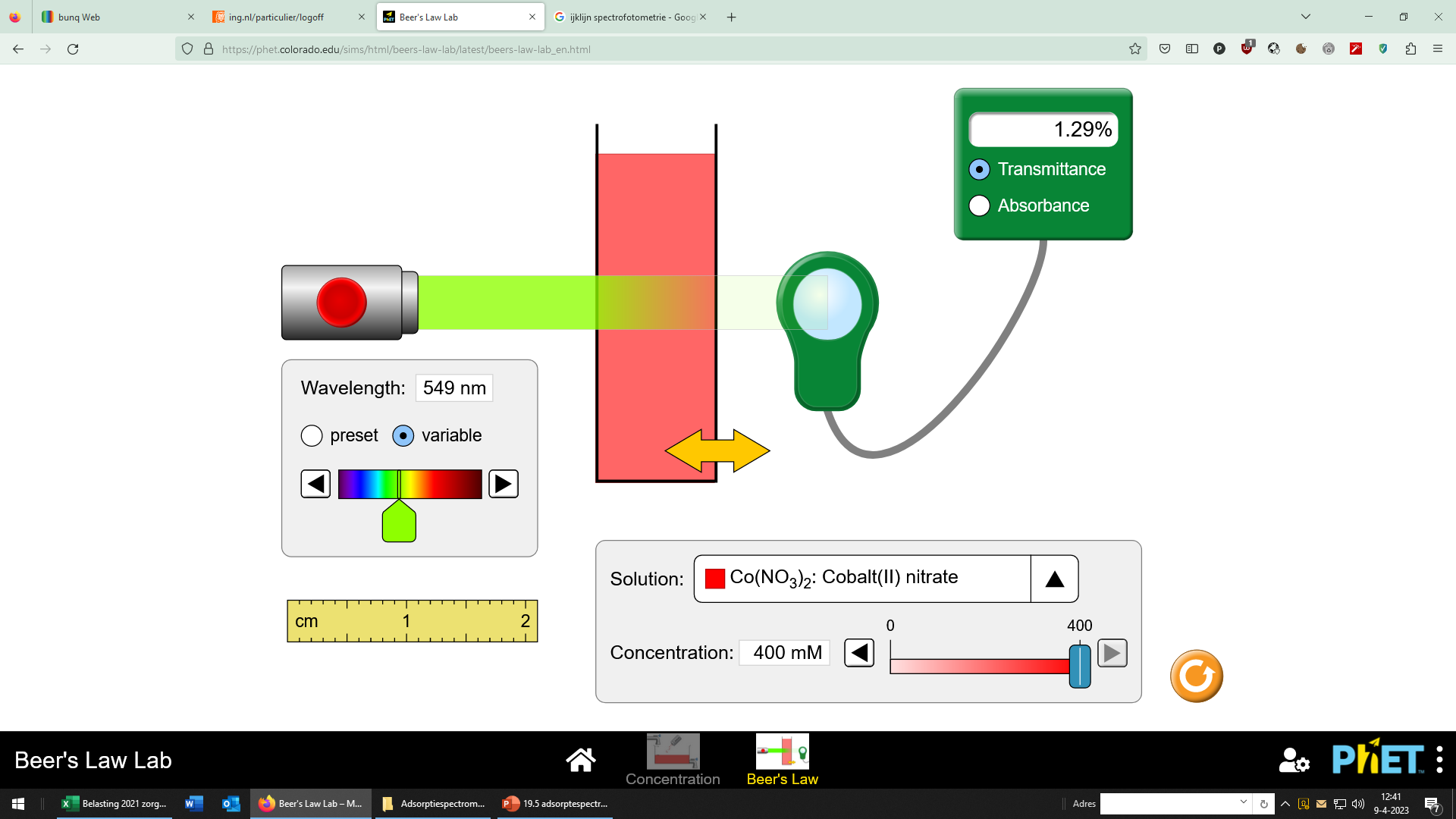 Transmissie
Extinctie
l
Golflengte instelbaar

Bij 549 nm blijkt de 
transmissie bij deze 
oplossing het laagst. De meting is dan het gevoeligst.
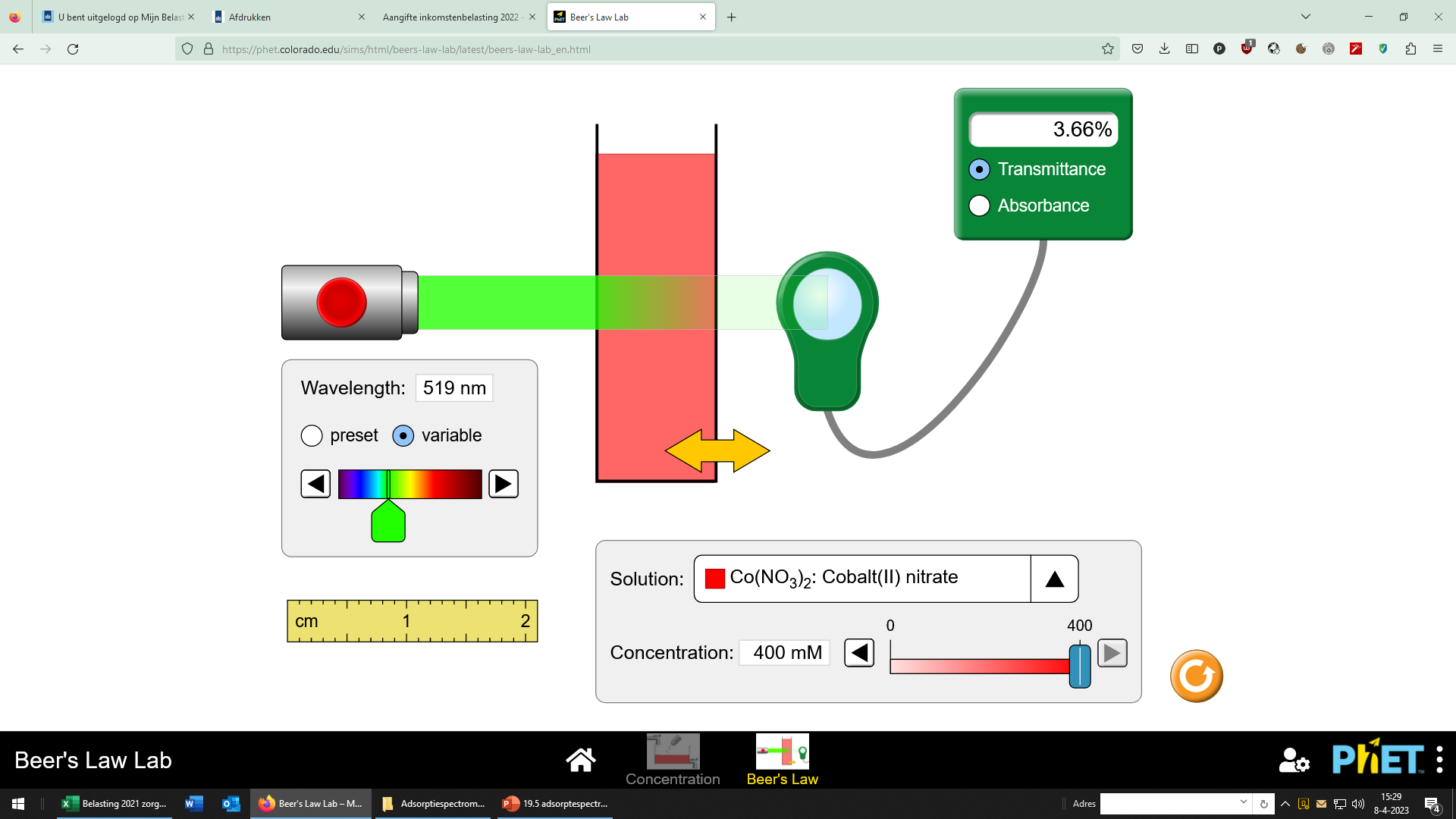 Transmissie
Extinctie
l
Iets kortere golflengte
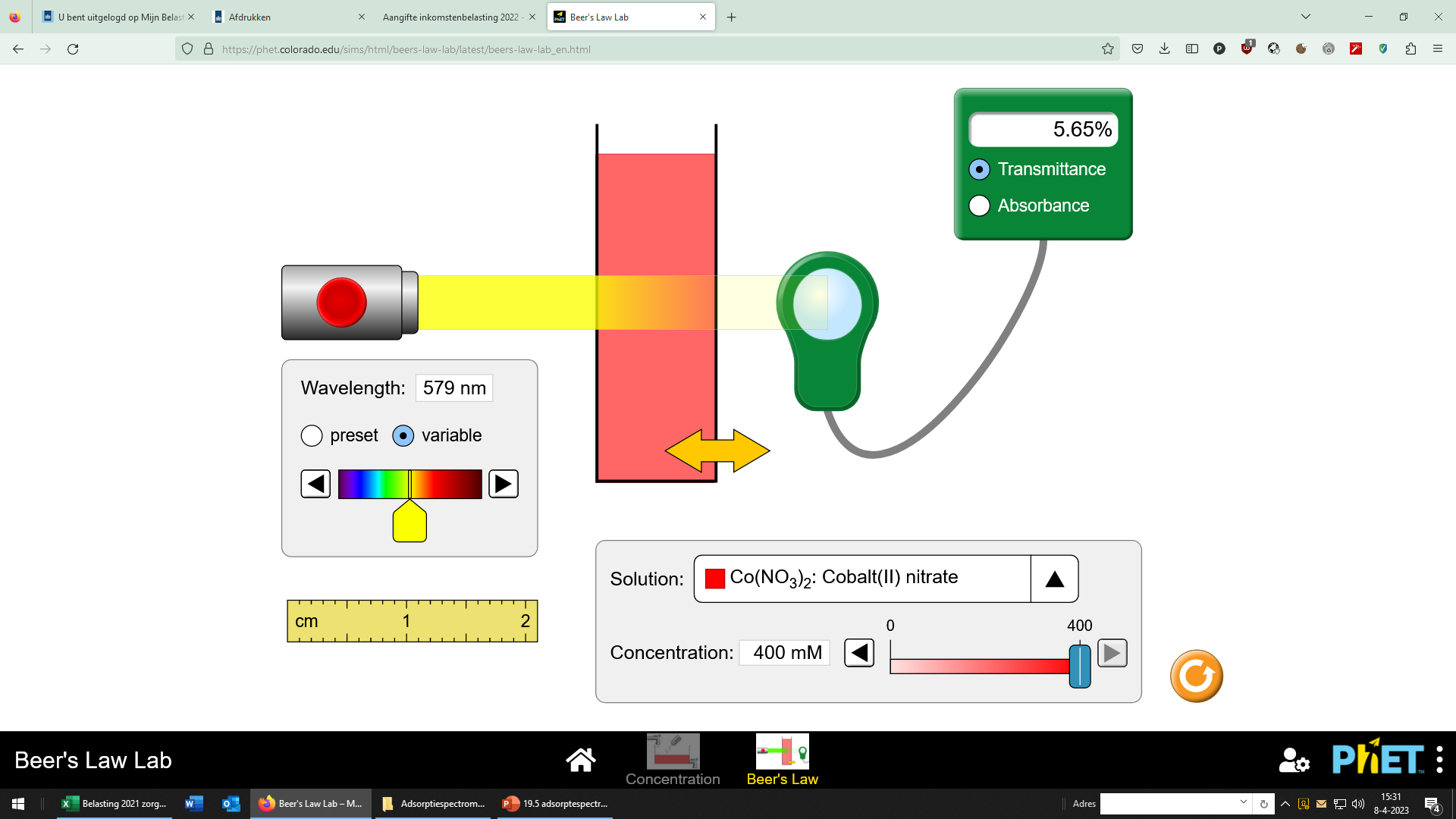 Transmissie
Extinctie
l
Iets langere golflengte
Cuvet met alleen 
het oplosmiddel
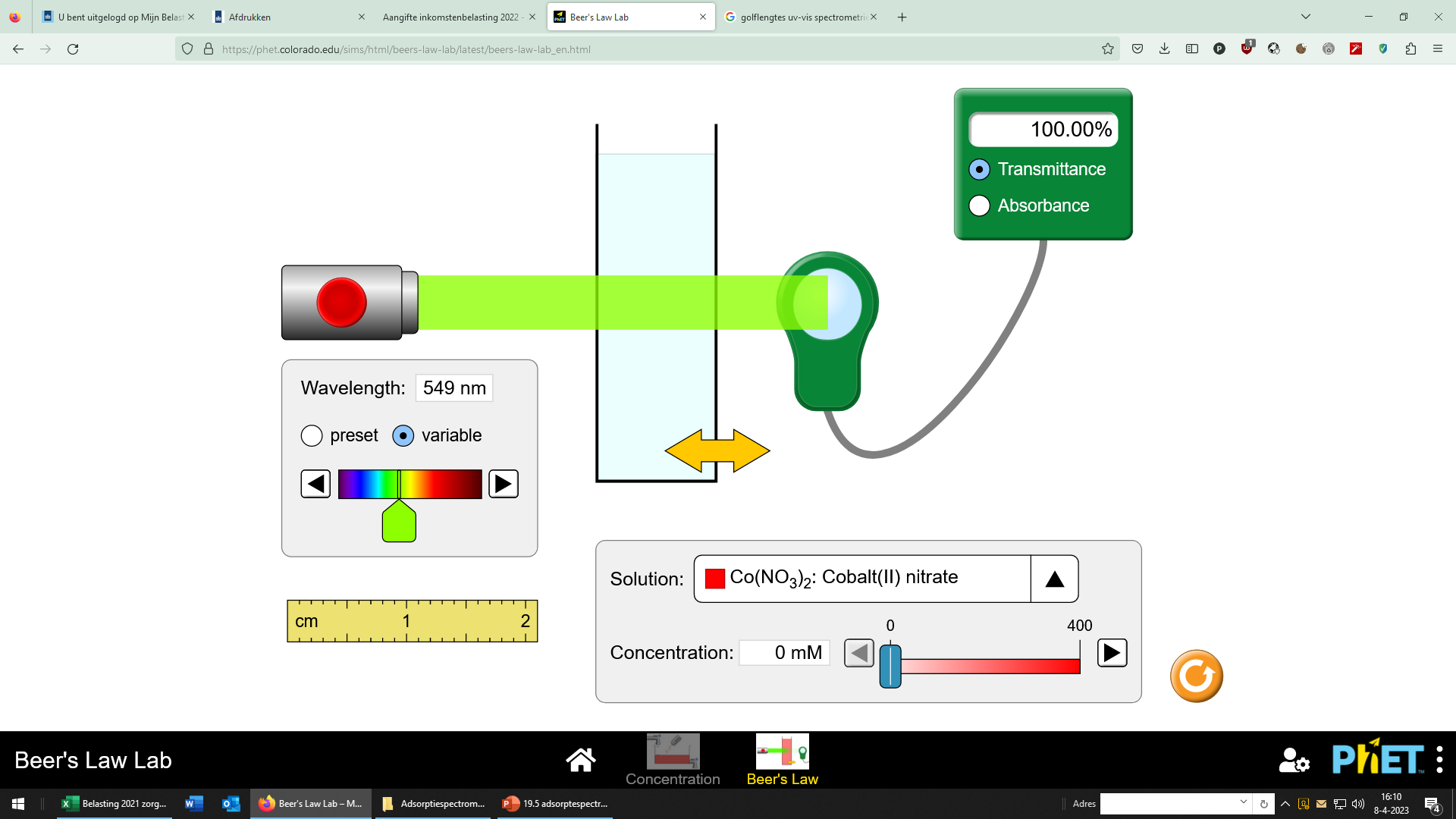 Transmissie
Extinctie
l
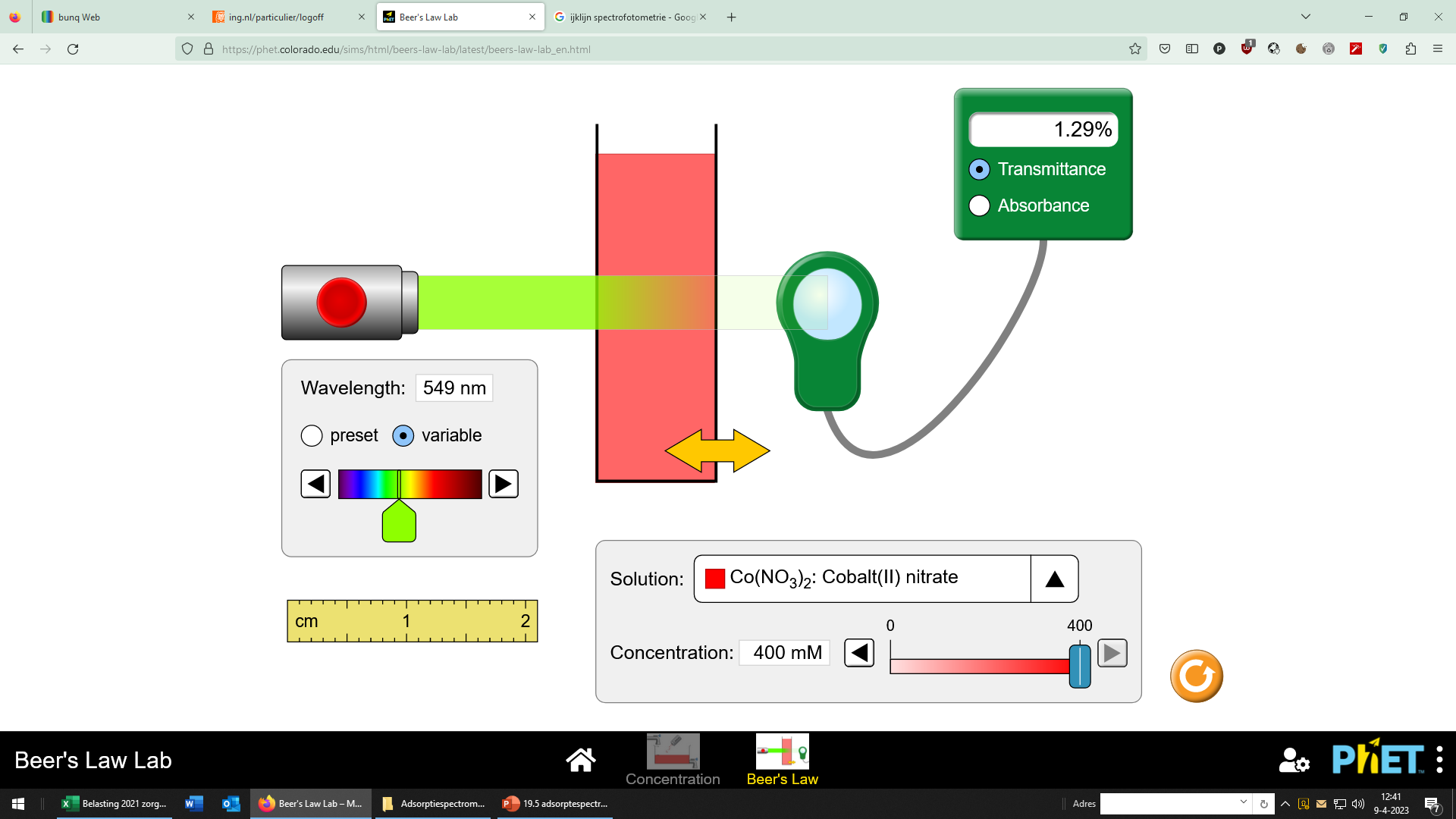 Transmissie
Extinctie
Io                                I
l
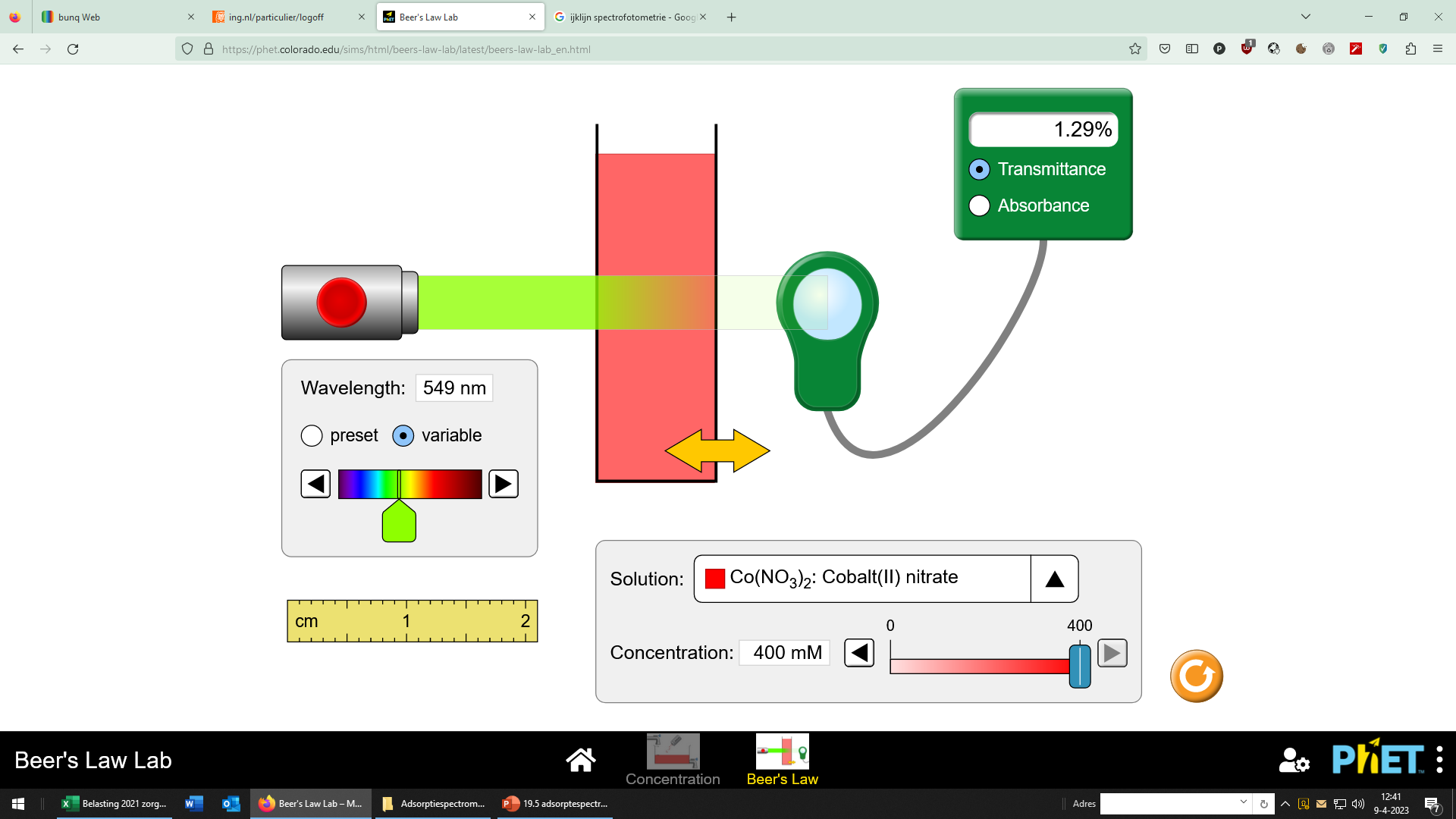 Transmissie
Extinctie
Io                                I
l
Transmissie  =  I/Io x 100%
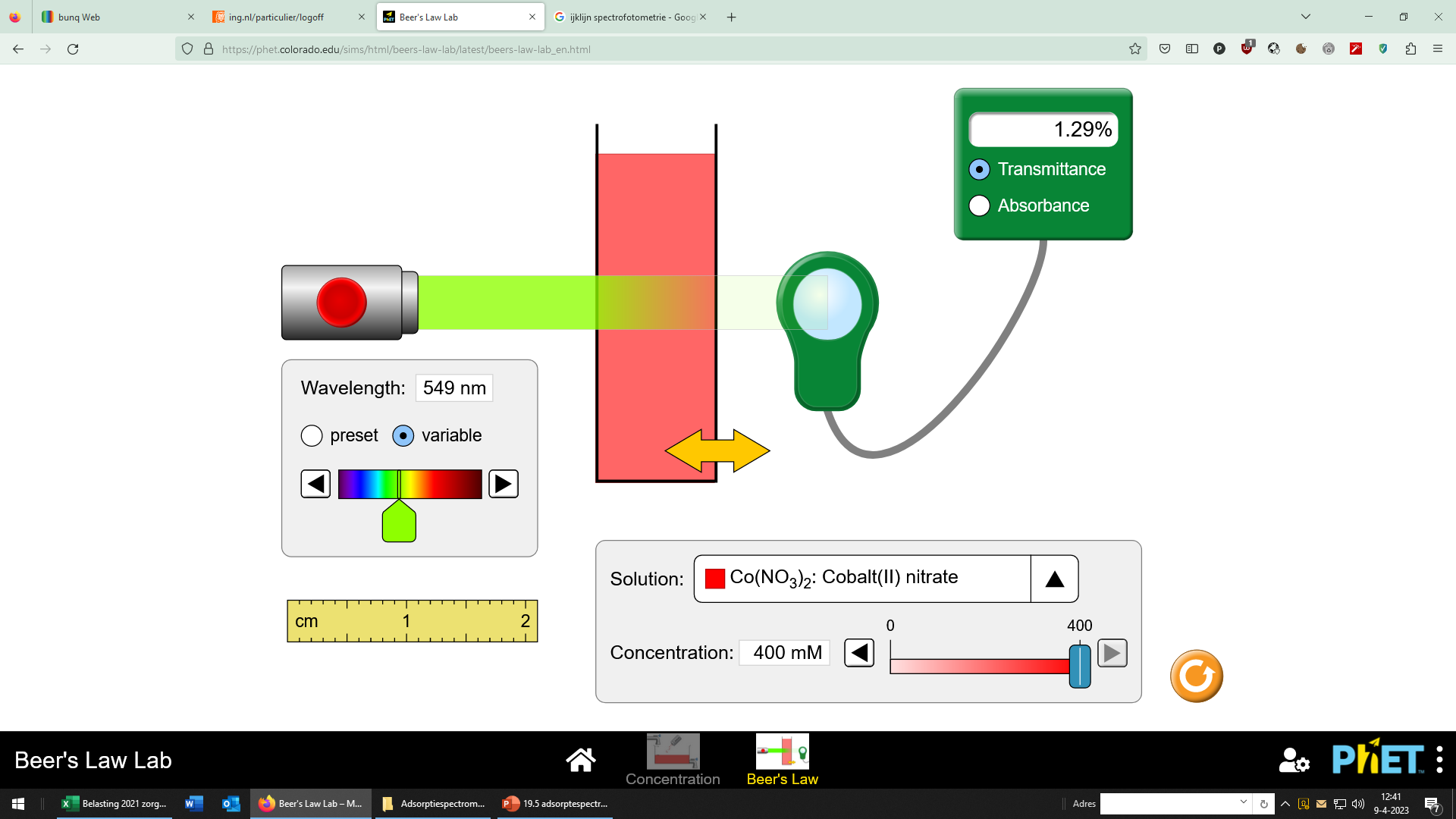 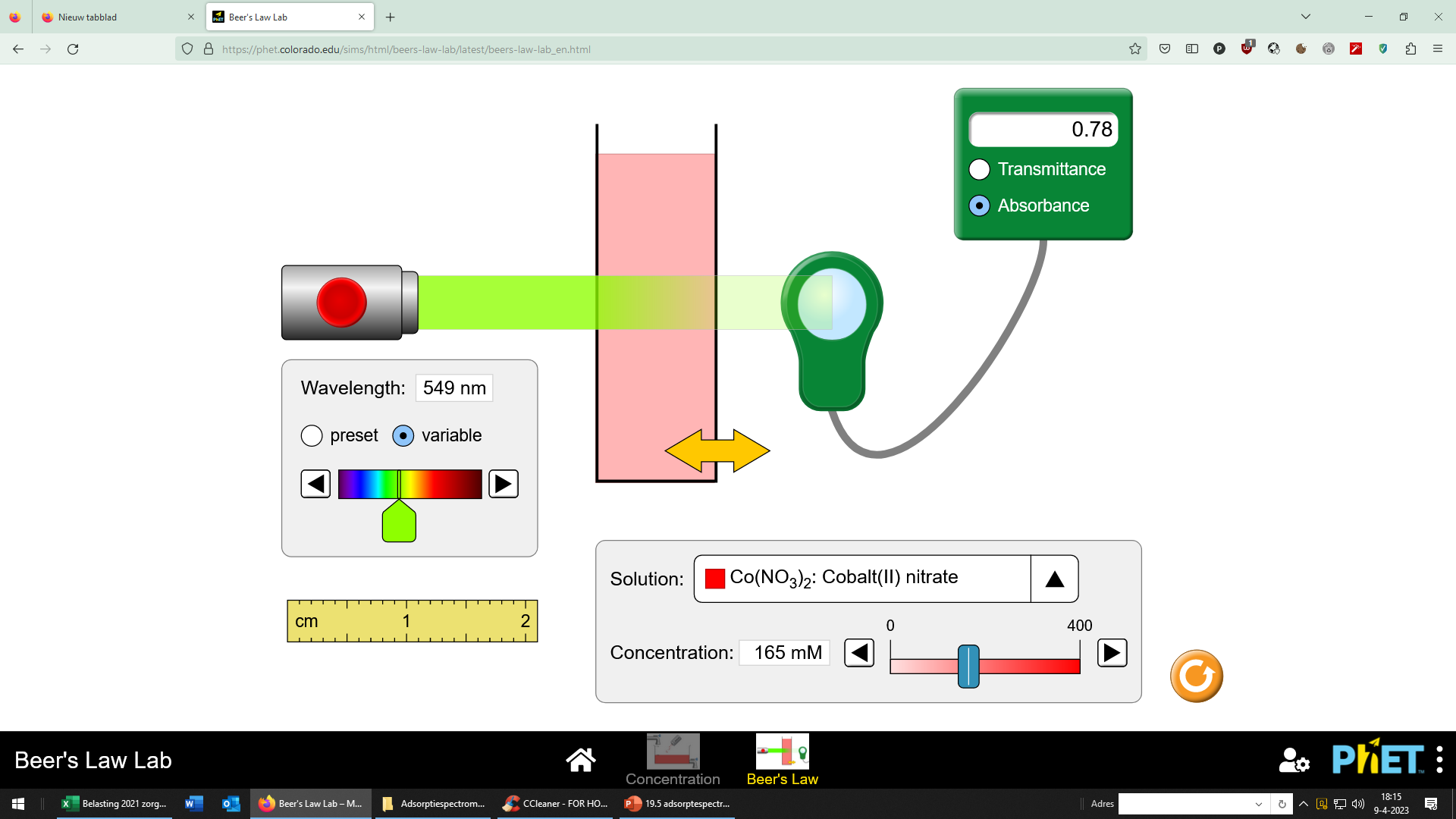 Transmissie
Extinctie
Transmissie
Extinctie
Io                                I
l
Transmissie  =  I/Io x 100%

Extinctie  =  -log I/Io
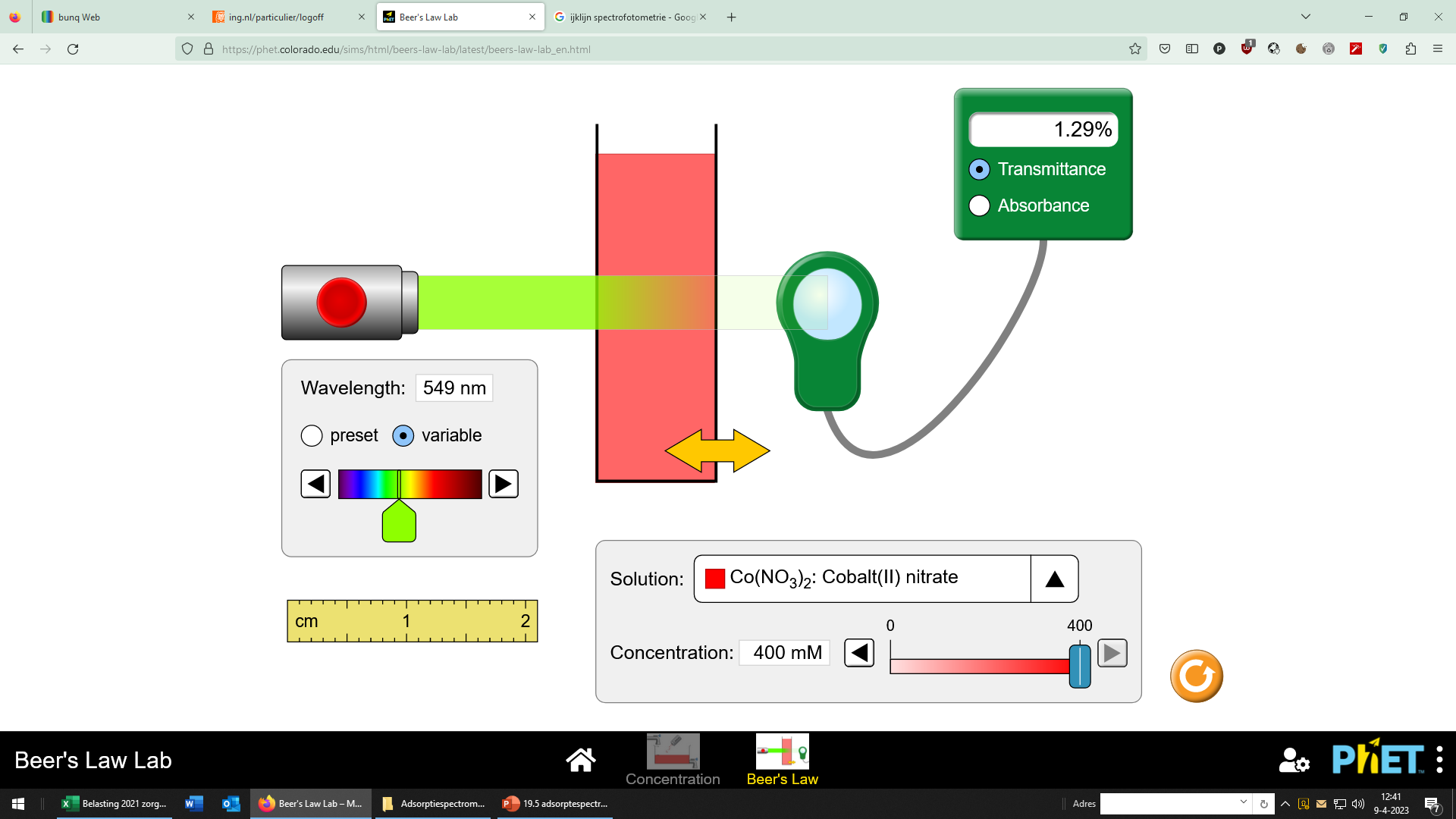 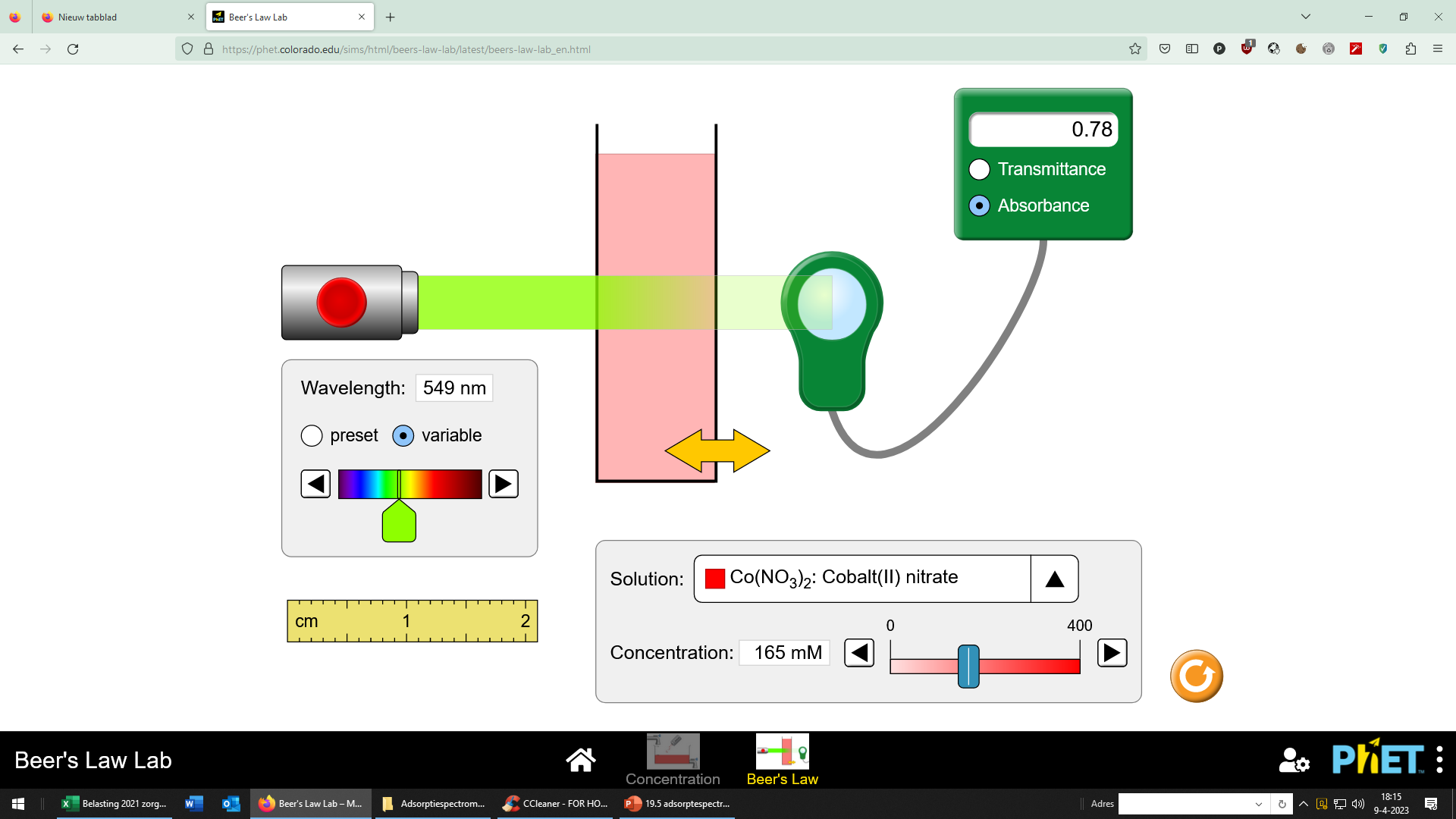 Transmissie
Extinctie
Transmissie
Extinctie
Io                                I
l
Transmissie  =  I/Io x 100%

Extinctie  =  log Io/I                          

De extinctie heeft een lineair verband met de concentratie!
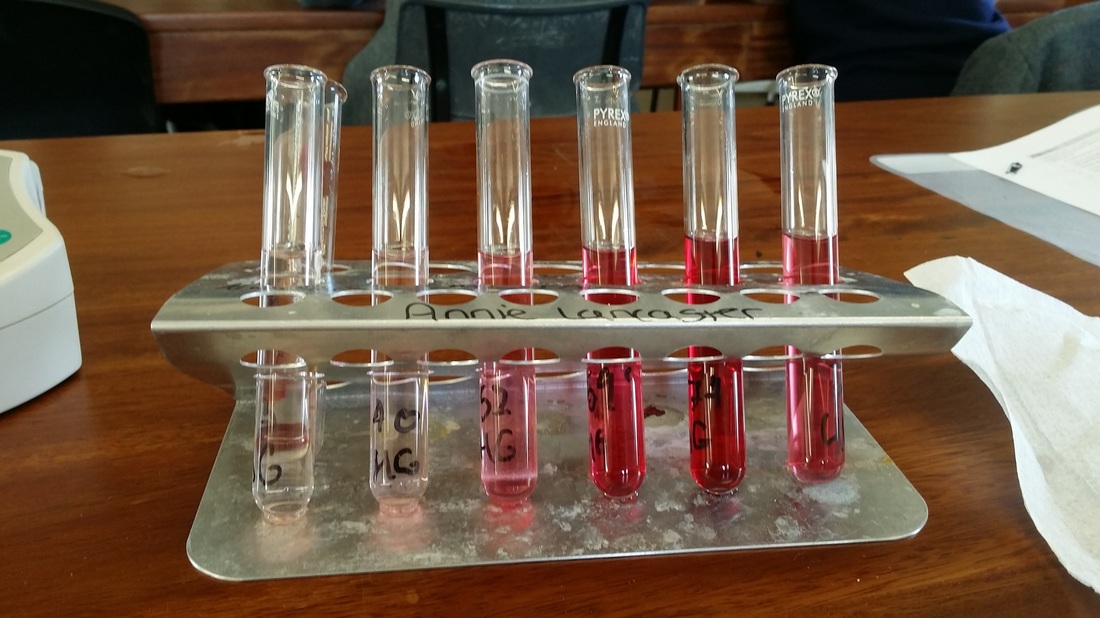 10              20             30            40             50          mg/L
Uitgaande van een oplossing met bekende concentratie van de te bepalen stof wordt een ijkserie gemaakt.
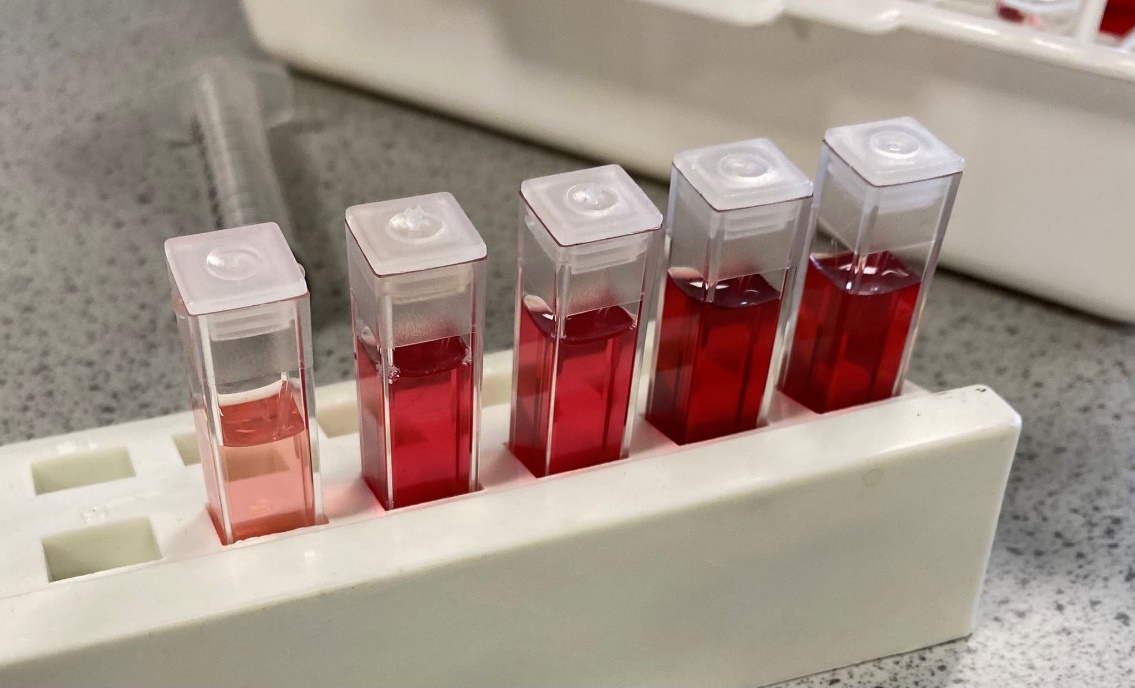 10              20             30            40             50          mg/L
Met deze oplossingen worden de cuvetten gevuld. Vervolgens worden hiervan de extincties gemeten.
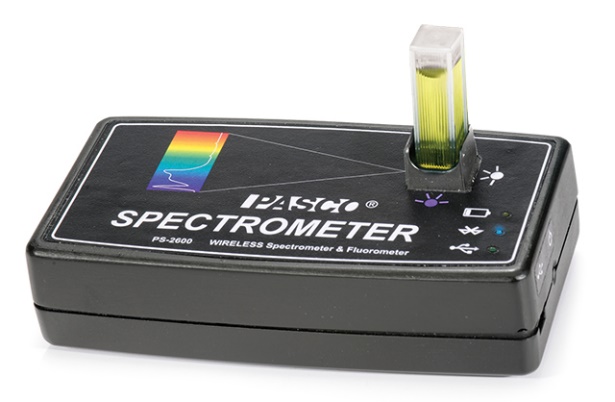 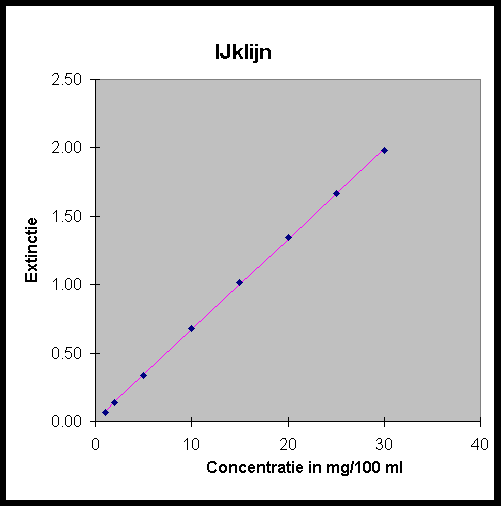 Extinctie
I
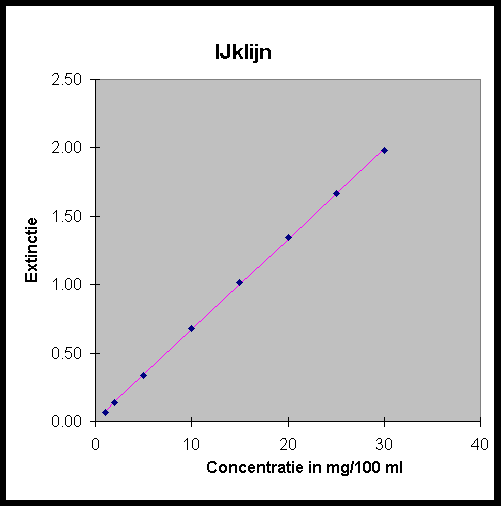 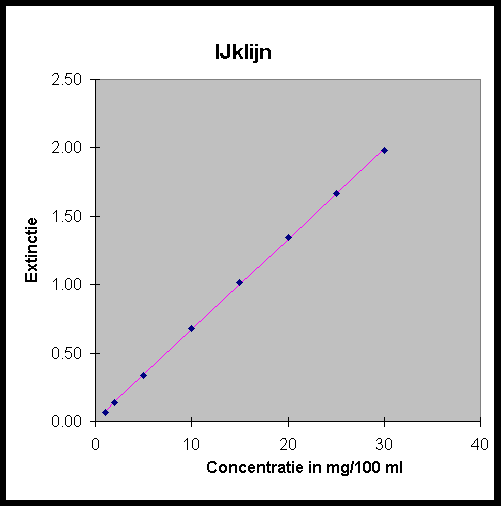 I
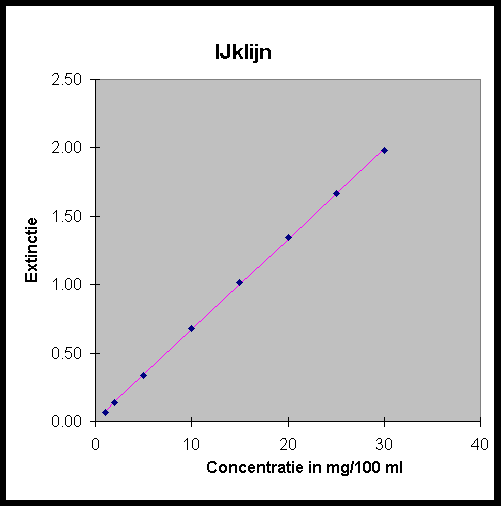 Concentratie (mg/L)
Cuvet met monster
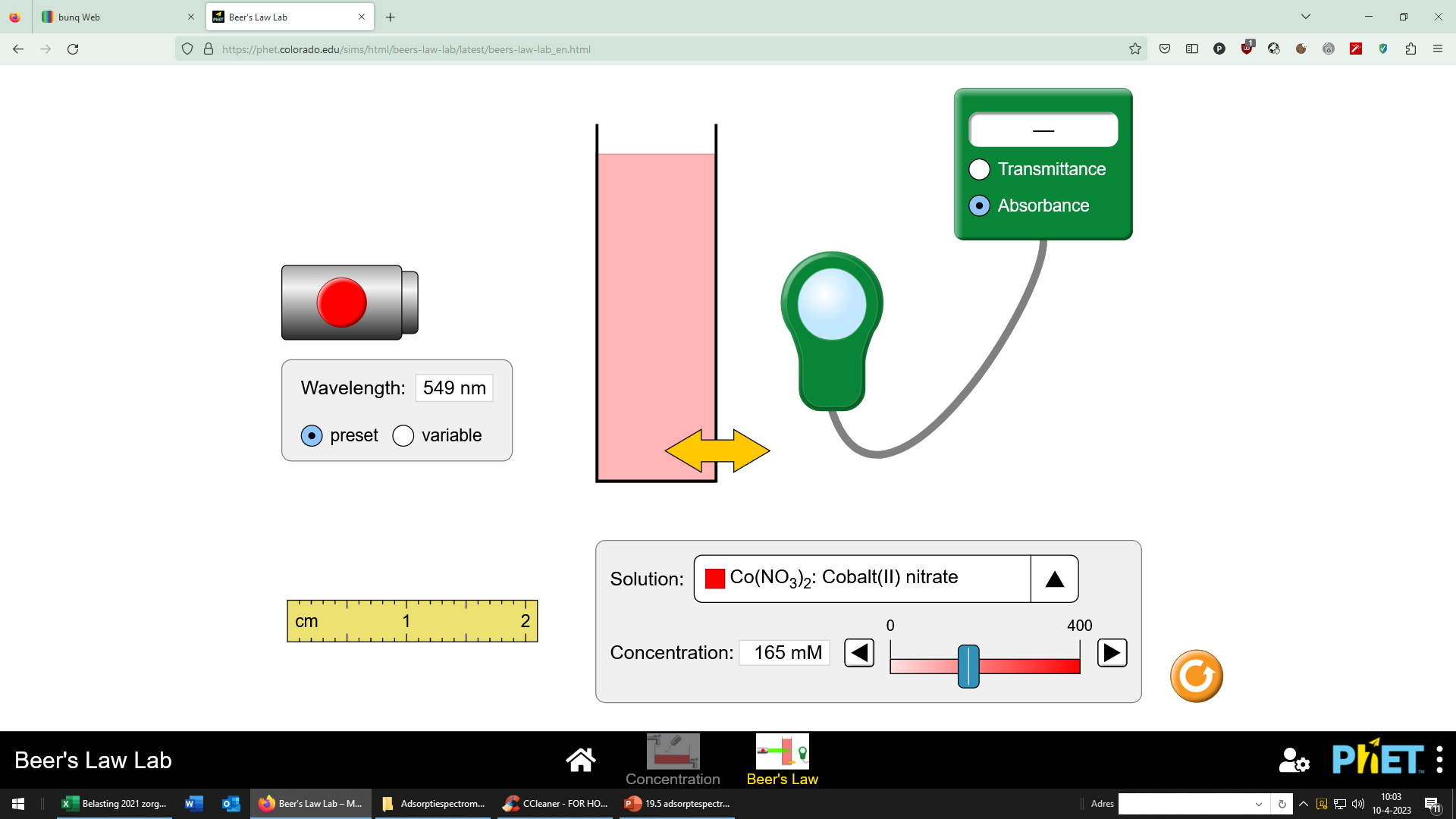 Transmissie
Extinctie
l
Cuvet met monster
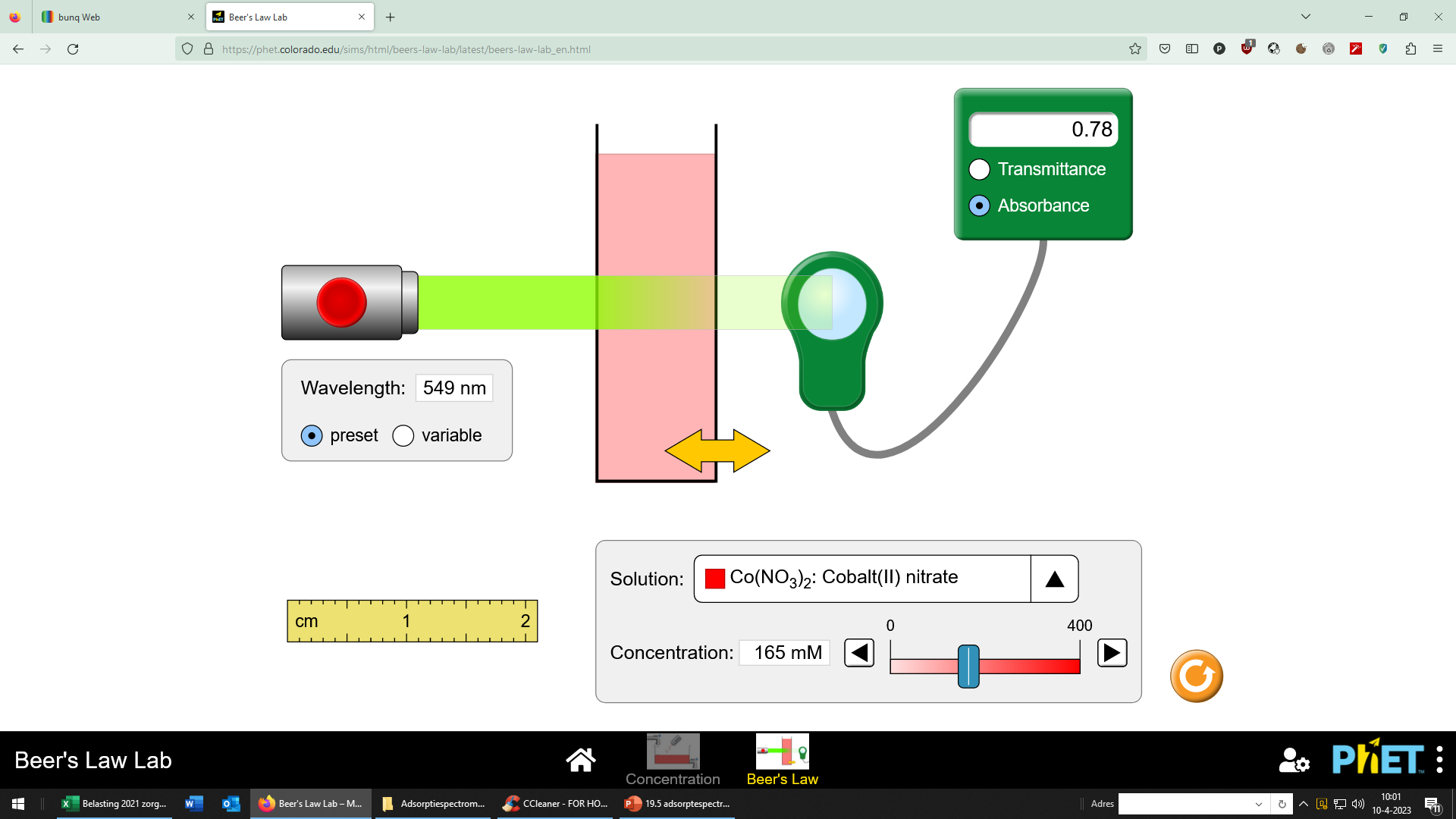 0.78
Transmissie
Extinctie
l
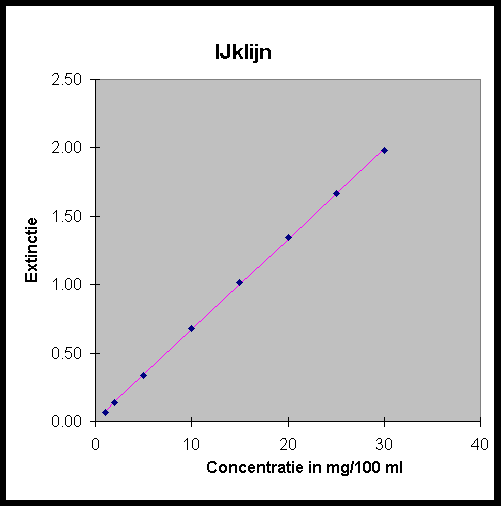 Extinctie
0.78
I
I
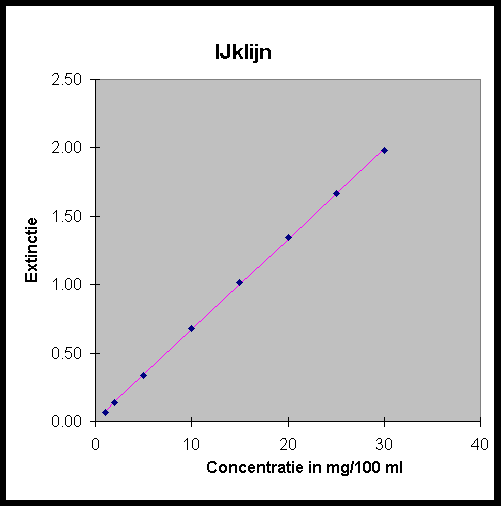 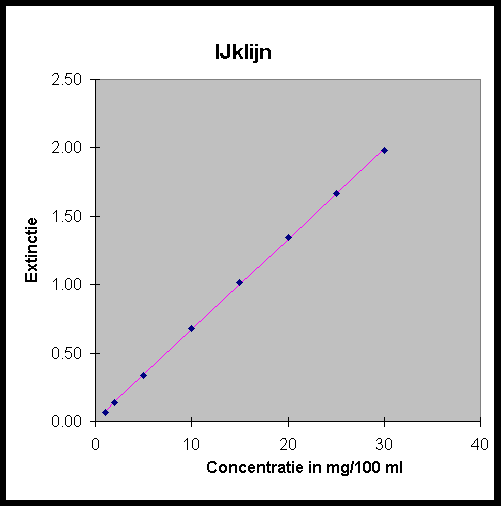 15.4
Concentratie (mg/L)
Adsorptiespectrometrie kwantitatief
Wet van Lambert-Beer         1852
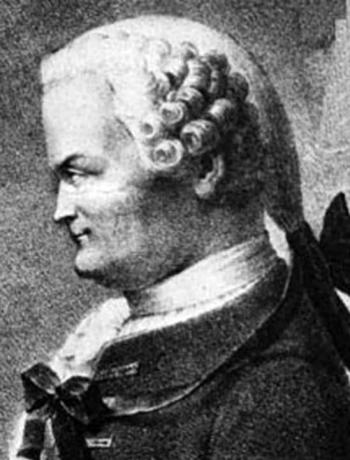 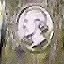 -log I/Io = E = ε.[A].l
tabel 37E
Wet van Lambert-Beer         1852
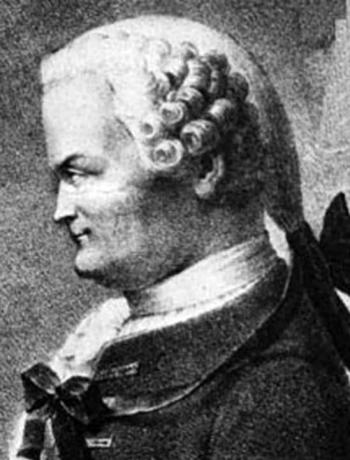 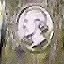 -log I/Io = E = ε.[A].l
Cuvet met monster
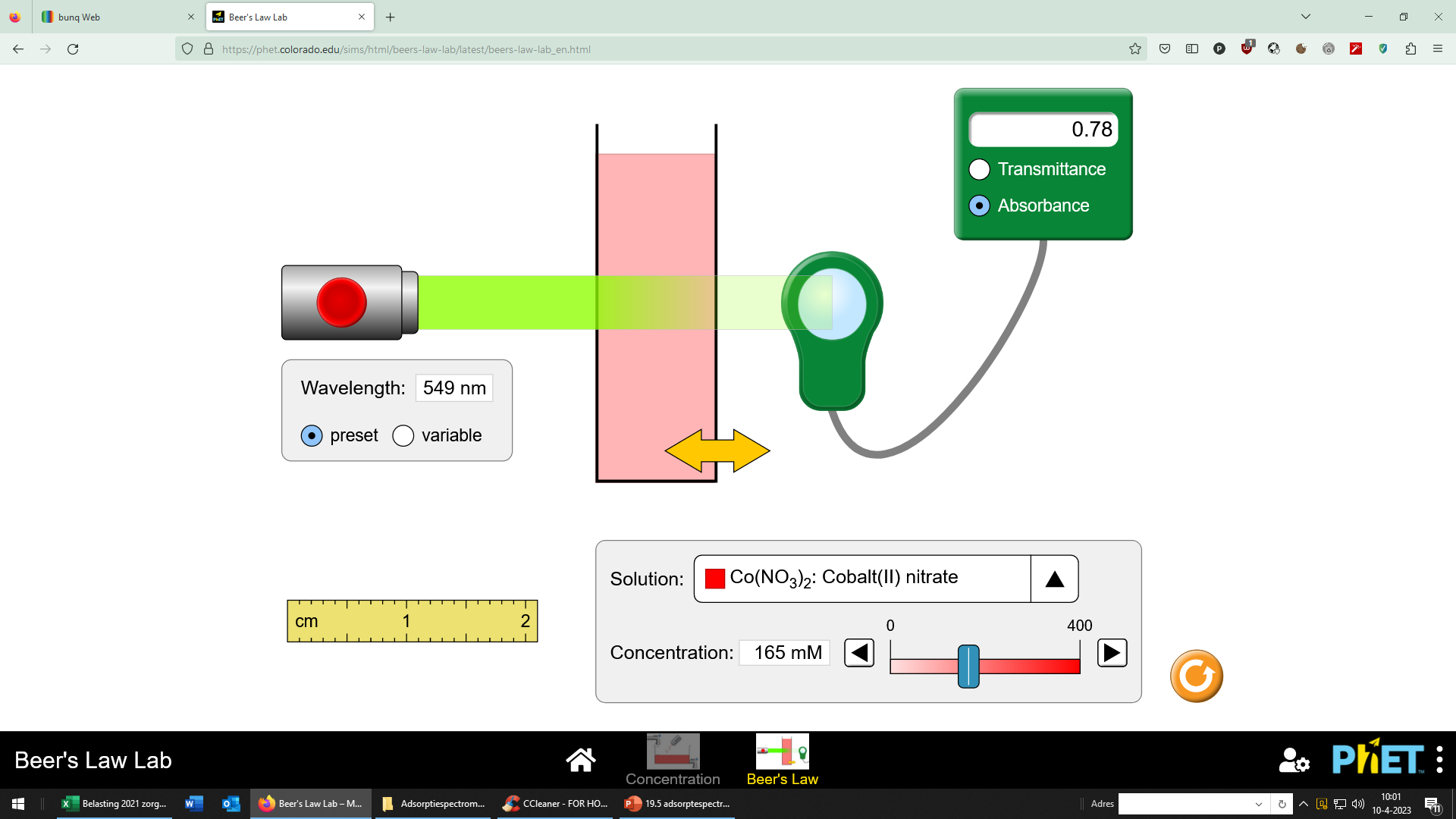 0.78
extinctie: wordt gemeten met een spectrofotometer of colorimeter
Transmissie
Extinctie
extinctie-coëfficiënt: is een constante die afhankelijk is van de soort stof, de golflengte en de temperatuur.
Io                                  I
molariteit: bekend of onbekend
l
lichtweg: een cuvet van 1.0 cm